Basic Reading Level
Encourage Students to Read ANYTHING
Books
Newspaper
Magazines
Comics
Online material
Cereal boxes
ANYTHING!!!!!
Games for Learning
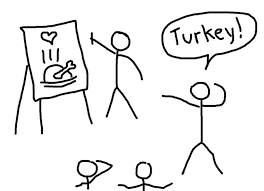 Read, read, read  all materials, signs, online, books, etc.
Crossword Puzzles
Word Find
Pictionary or Hangman
Letter Tiles
Memory
Puzzle pieces
Anything!
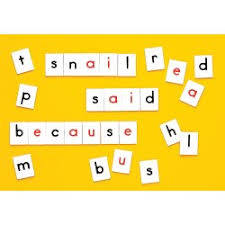 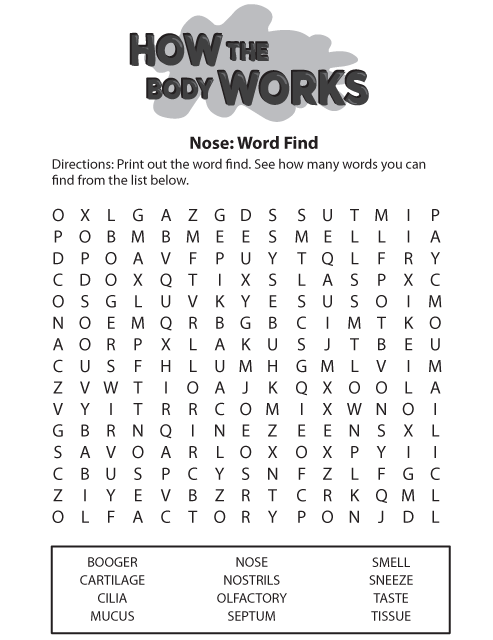 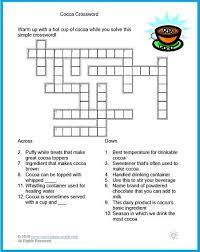 Five Concepts to Reading
Phonics
Understanding the sounds that correspond with the letters of the alphabet, including short and long vowels 
It also involves connecting the idea that letters correspond with sounds and those sounds make words
Phonemic Awareness
Understanding the sounds that letter combinations have, including syllables, complete words, and consonant blends
Vocabulary 
The understanding of the meaning of words and how to use them appropriately and adequately in sentences
Fluency
The capacity to read with the proper expression and speed, without errors 
A fluent reader can read in the same manner as they speak
Comprehension
The capacity to recall characters, events, and the main concept of the passage or story once read, understanding what has been read correctly
https://files.eric.ed.gov/fulltext/ED512569.pdf
Approaches to Reading
The Phonics Method
Phonemic Awareness
Decoding

The Whole-word Approach
Fluency
Vocabulary
Comprehension

The Language Experience Method
Teach language as a whole entity

https://lincs.ed.gov/publications/html/teach_adults/teach_adults.html
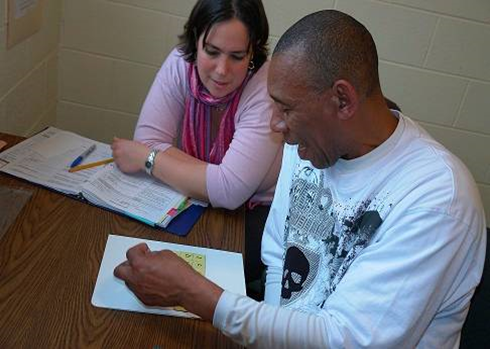 The Phonics Method
Proceeds from part to whole
The building blocks of language
Break words down into sounds
Translate sounds into letters 
Combine letters to form new words
The Phonemic Method cont.
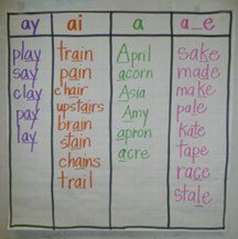 Word Lists			
Word Families
Phonics Flowers
Letter Tiles – putting together words
Matching letter sounds and words
Find something that starts with …. Ends with…
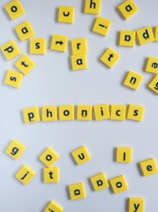 The Whole Language Method
Student has engagement with the text
Emphasizes what the reader brings to the text
Contends that reading is driven by meaning and proceeds from whole to part
Automatic process, sometimes called sight-reading
Faster and facilitates reading comprehension
Whole Language Method cont.
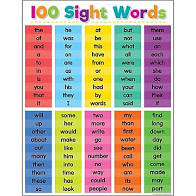 Use books, magazines, poems, articles

Fluency
Duet Reading
Echo Reading
Recorded Reading
Vocabulary
Sight Words
Context Clues
Signal Words
Comprehension
Graphic (visual) organizers
Critical thinking questions
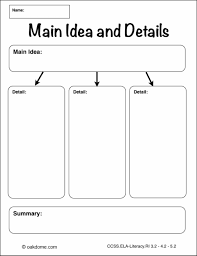 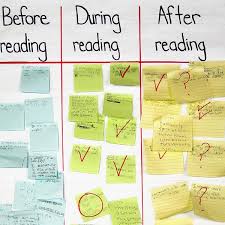 The Language Experience Method
Integrates speaking and listening, reading and writing through the development of a written text based on first hand experiences
Emphasize differences between spoken language and written language
Use familiar and expanded vocabulary, modelling ways in which their thoughts and words can be written down and later read
Capitalise on students’ interest and experiences
Prompt the students to reflect on the experiences
Ask questions to elicit details about the experience through more explicit language
Help students to rehearse the ideas they will be writing about
Language Experience Method cont.
Everyday happenings
Common school experiences
Classroom event or hands-on activity
Excursions 
Students' personal experiences or ideas
Lesson Ideas for Reading and Writing
http://www.eastsideliteracy.org/tutorsupport/RW/RWIdeas.htm
https://www.ncsall.net/fileadmin/resources/teach/uwriaa.pdf
https://floridaliteracy.org/